Percentage change: Fill in the gaps
Intelligent Practice
Silent 
Teacher
Narration
Your Turn
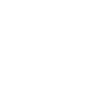 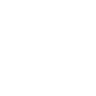 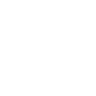 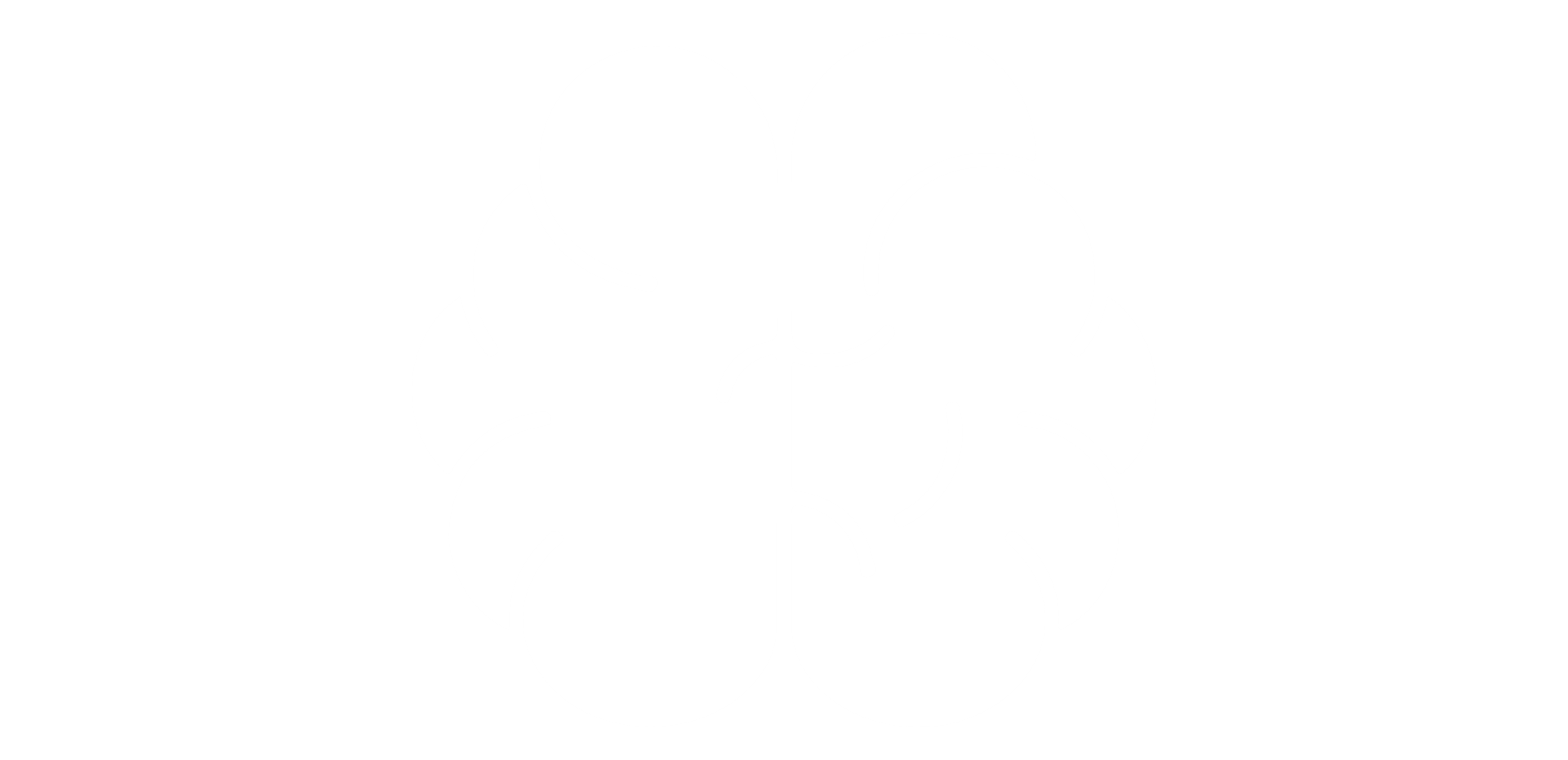 Practice
Complete rows 1-3.Why was 377 856 chosen for those rows?


What number could be used in rows 4-6 to have the same effect?Use that number to complete those rows.


What percentage could be used in rows 7-9 to have the same effect?Use that percentage to complete those rows.


Find composite numbers for A and P such thatP% of A is a prime number.Use such pairs to complete rows 10-12.


Find composite numbers for A and P such thatA increased by P% is a prime number.Use such pairs to complete rows 13-15.

Find composite numbers for A and P such thatA decreased by P% is a prime number.Use such pairs to complete rows 16-18.